Public health update  sac environmental commission oct 2019
Olivia Kasirye, MD, MS
County Health Officer
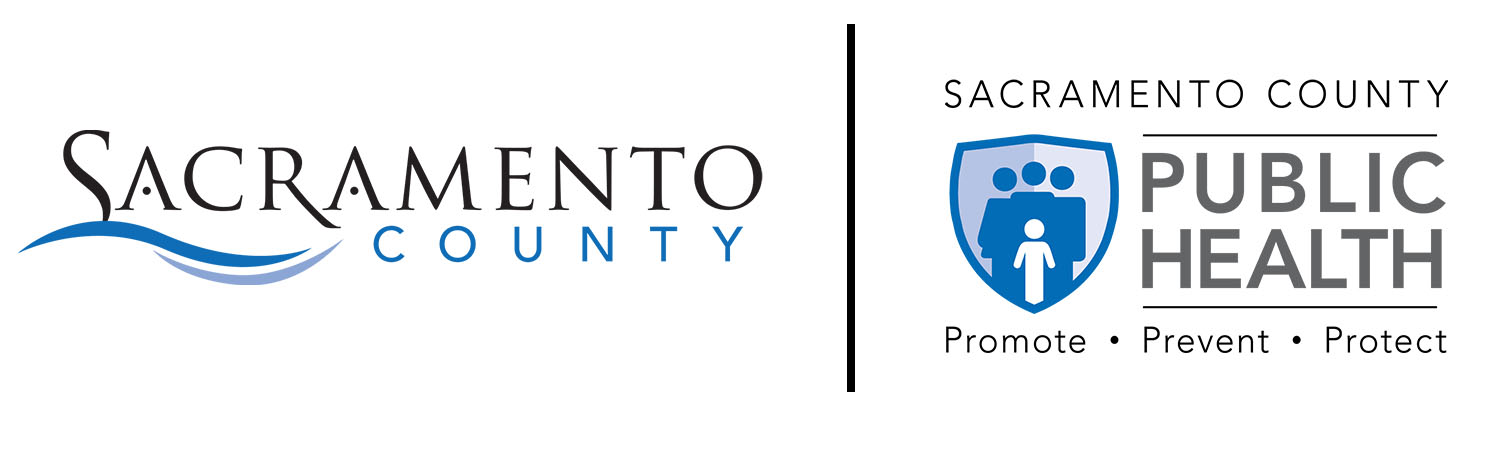 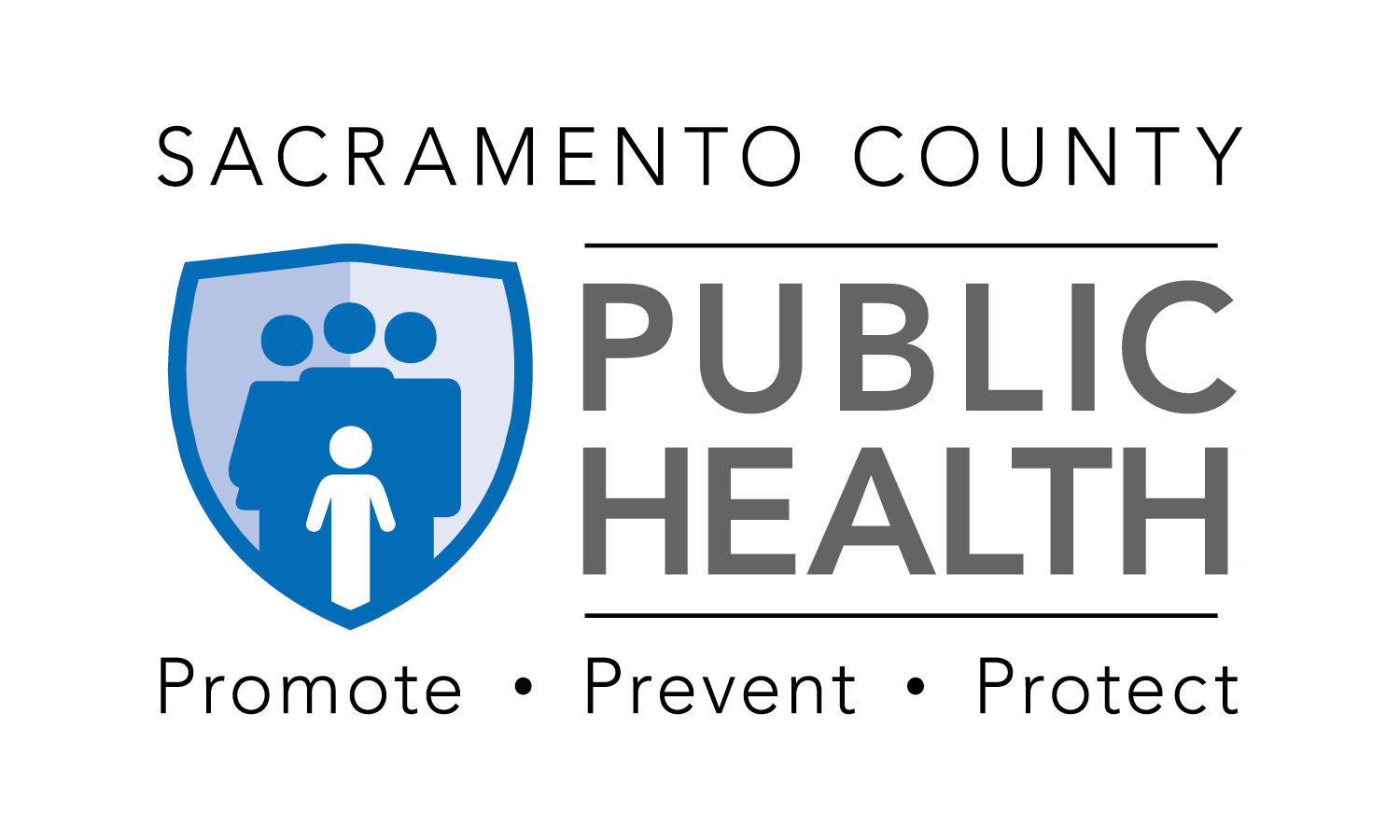 Syndromic surveillance
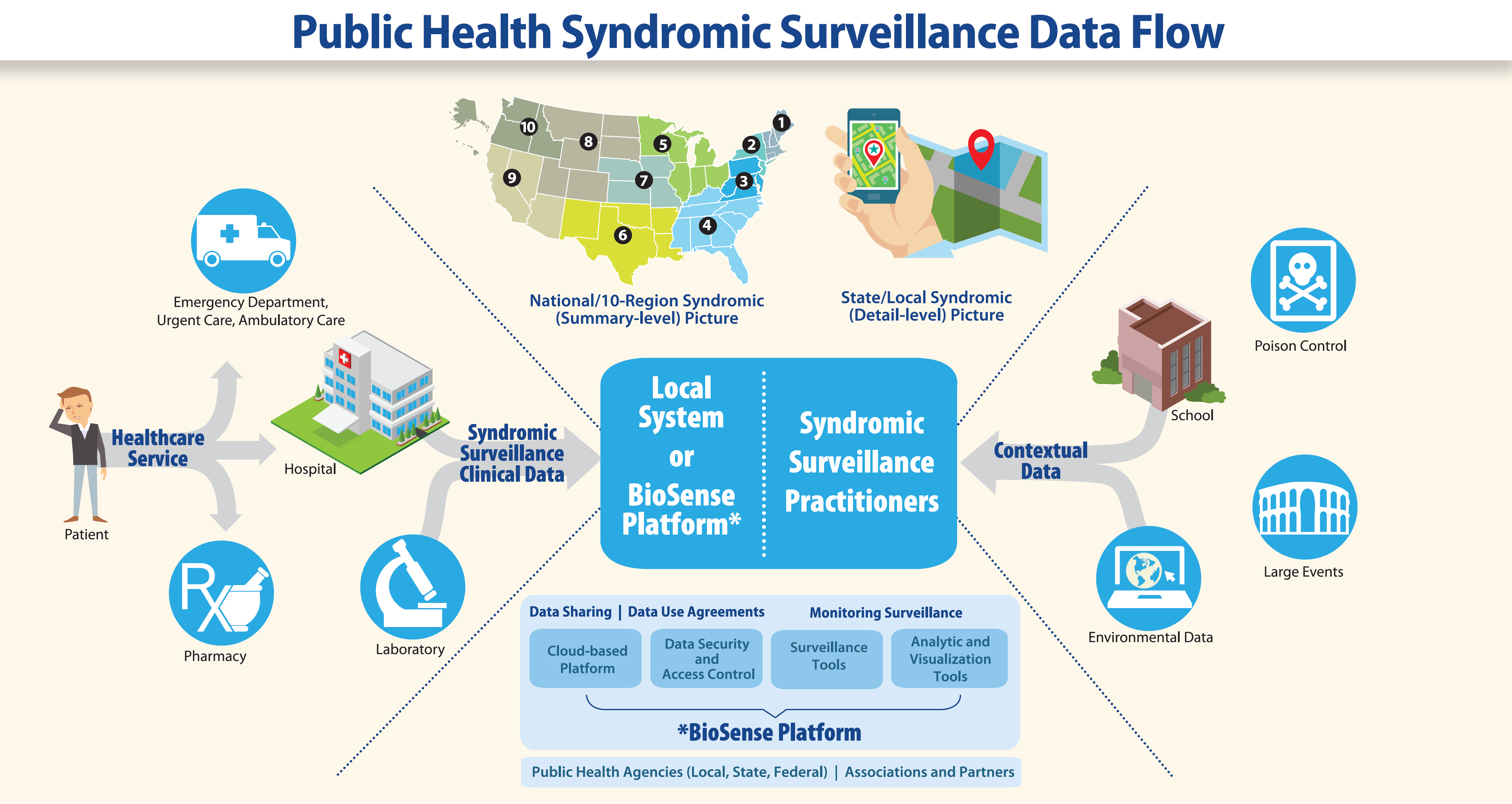 NSSP Fact Sheet
2
[Speaker Notes: Syndromic surveillance can involve many data sources, including emergency departments, urgent care, pharmacy, poison control, etc.]
reportable diseases and conditions
Influenza-like Illness (ILI) syndrome 
Measles
Pertussis
West Nile Virus
Botulism
Food poisoning subsyndrome 
Encephalitis
Meningitis
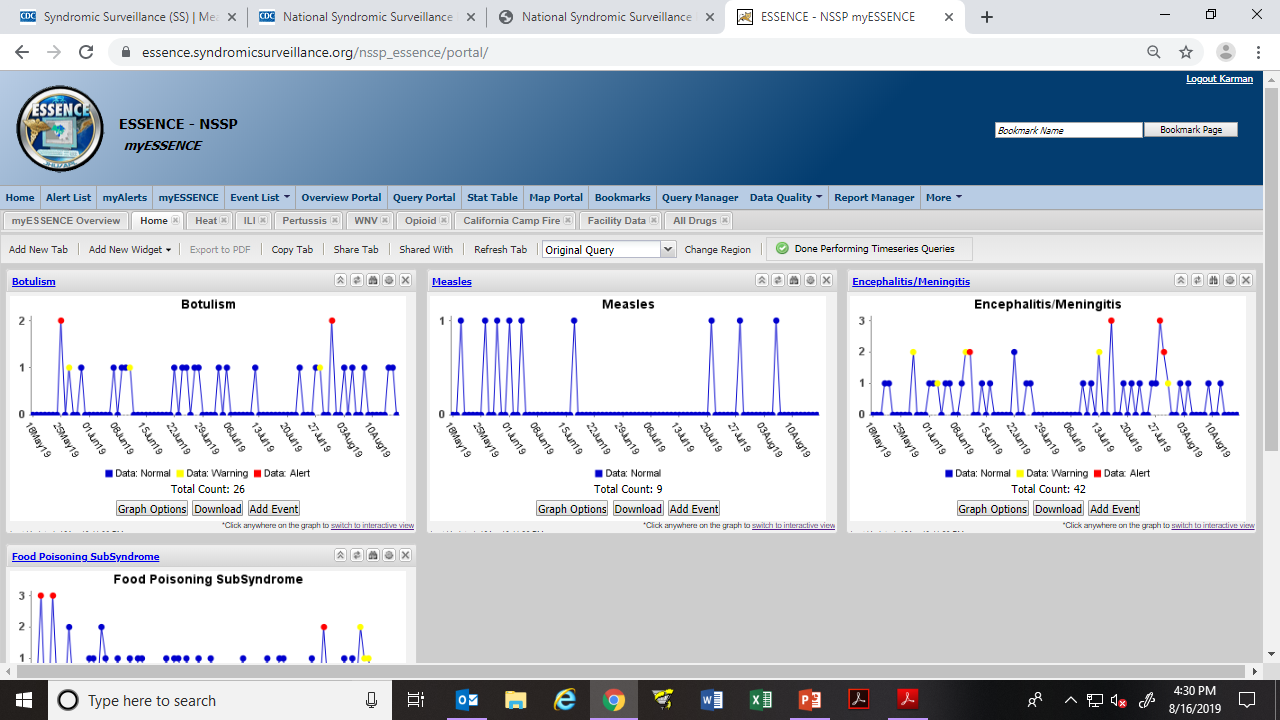 3
[Speaker Notes: Initially focused on reportable diseases and conditions, looking for individual cases that may not have been reported and also possible outbreaks: measles, pertussis, WNV, ILI (used by most BioSense users)
Some determined during one of our CD-Epi meetings: encephalitis, meningitis
Botulism: 2017 outbreak with 10 cases, 4 from Sacramento 
Dashboard with some of those queries]
Influenza
ILI (syndrome) = influenza or (FeverPlus and (Cough or SoreThroat) and not NonILIFevers)
Influenza (subsyndrome) = flu, flulike, influenza, H1N1, swineflu, avianflu; not include stomach, shot, flu shot, vaccination, immunization
ICD-10:  J09, J10, J11
4
[Speaker Notes: Influenza surveillance: 
ILI syndrome (NSSP - CCDD)
Influenza subsyndrome (NSSP - CC)
ICD-10 discharge diagnosis codes for influenza
shows seasonal trend and peaks]
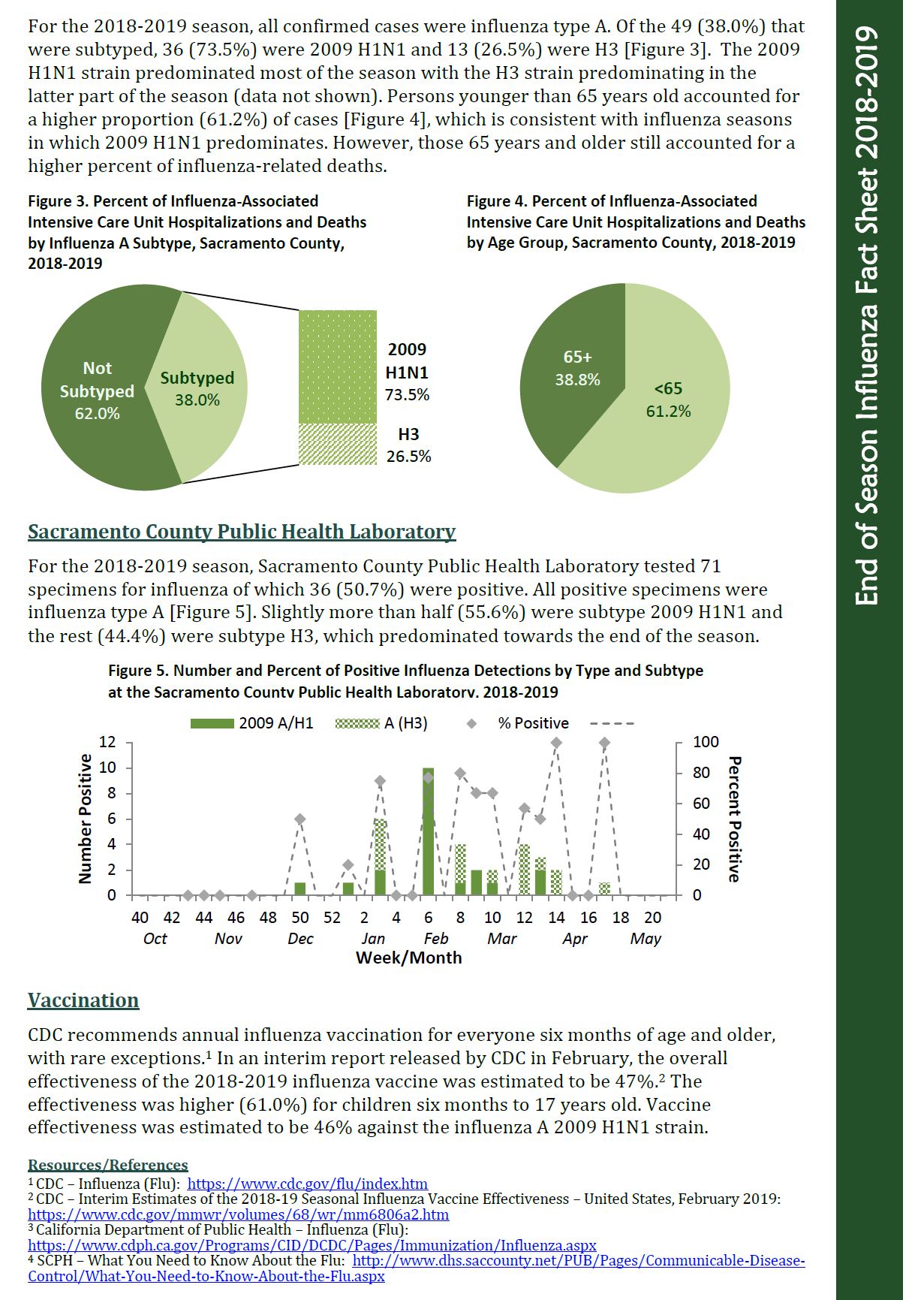 Influenza
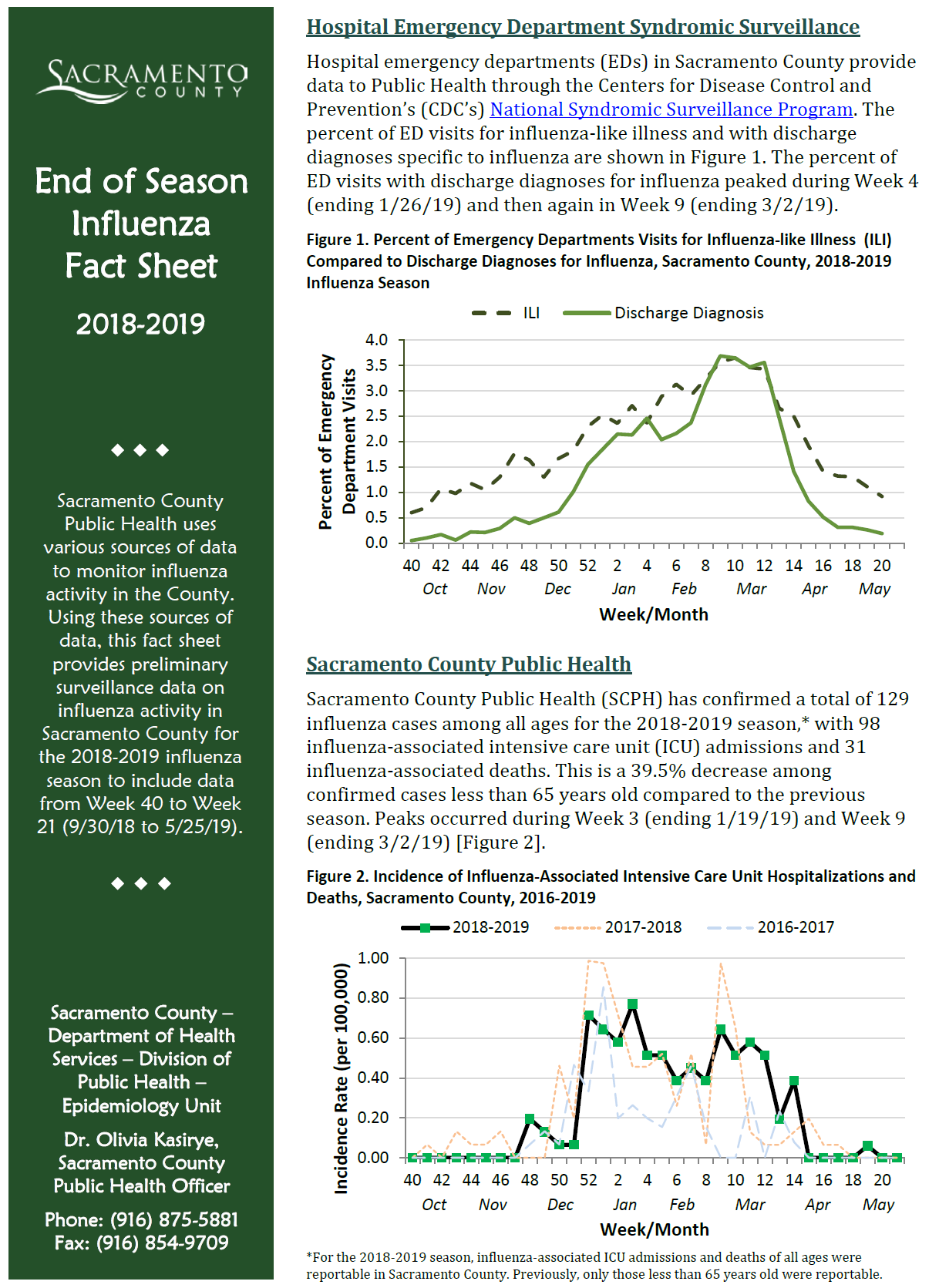 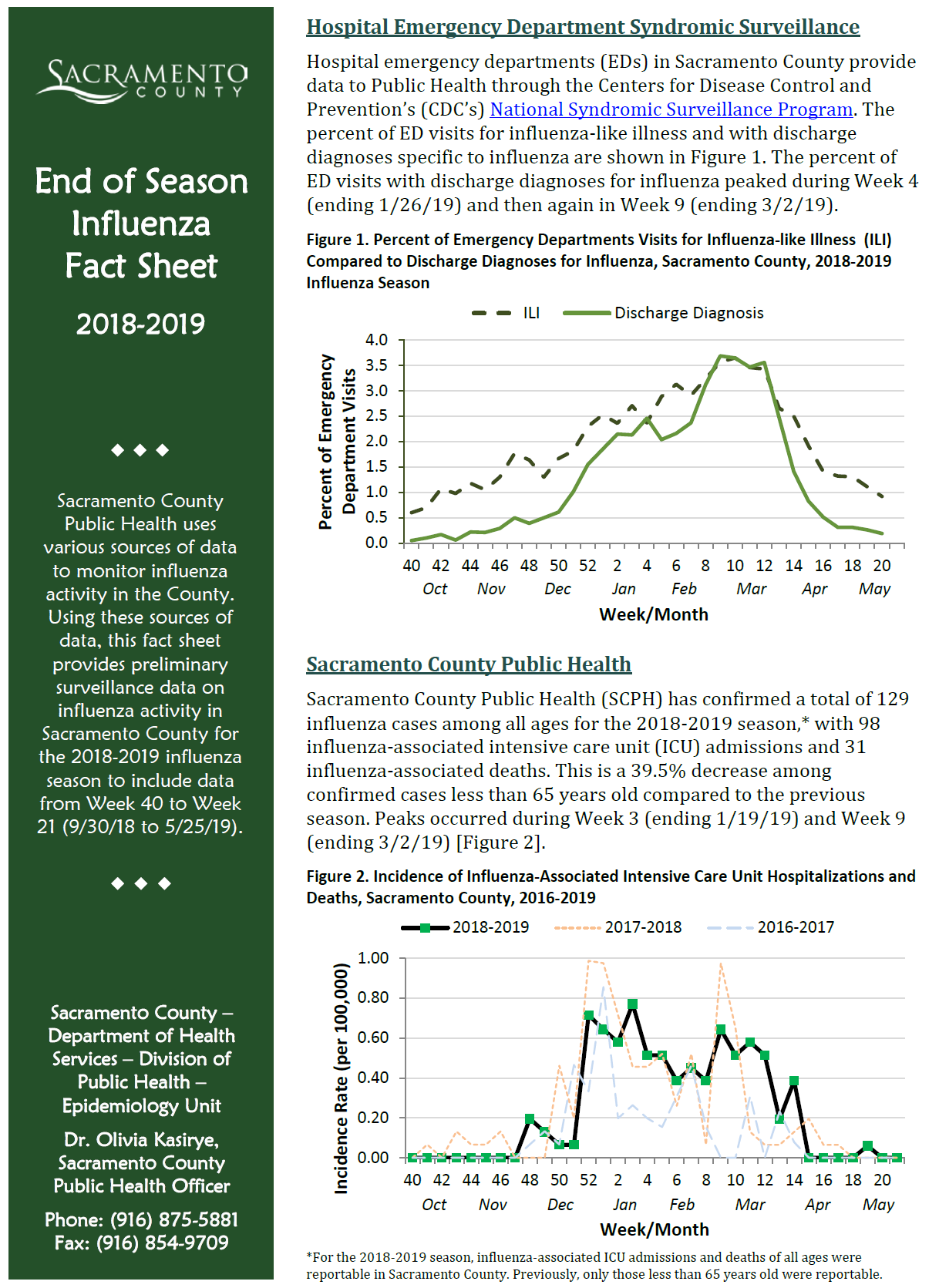 5
[Speaker Notes: Create mid season and end of season flu fact sheets
Started incorporated syndromic surveillance data into flu fact sheet 2018-19 season as another source of data
Included ILI syndrome and ICD-10 code query 
Initial peak Week 4 (Jan), another peak Week 10 (Mar) – closely matches our data from CalREDIE
Shared with some hospital IT folks who work with us on BioSense, happy to see that the data was being used]
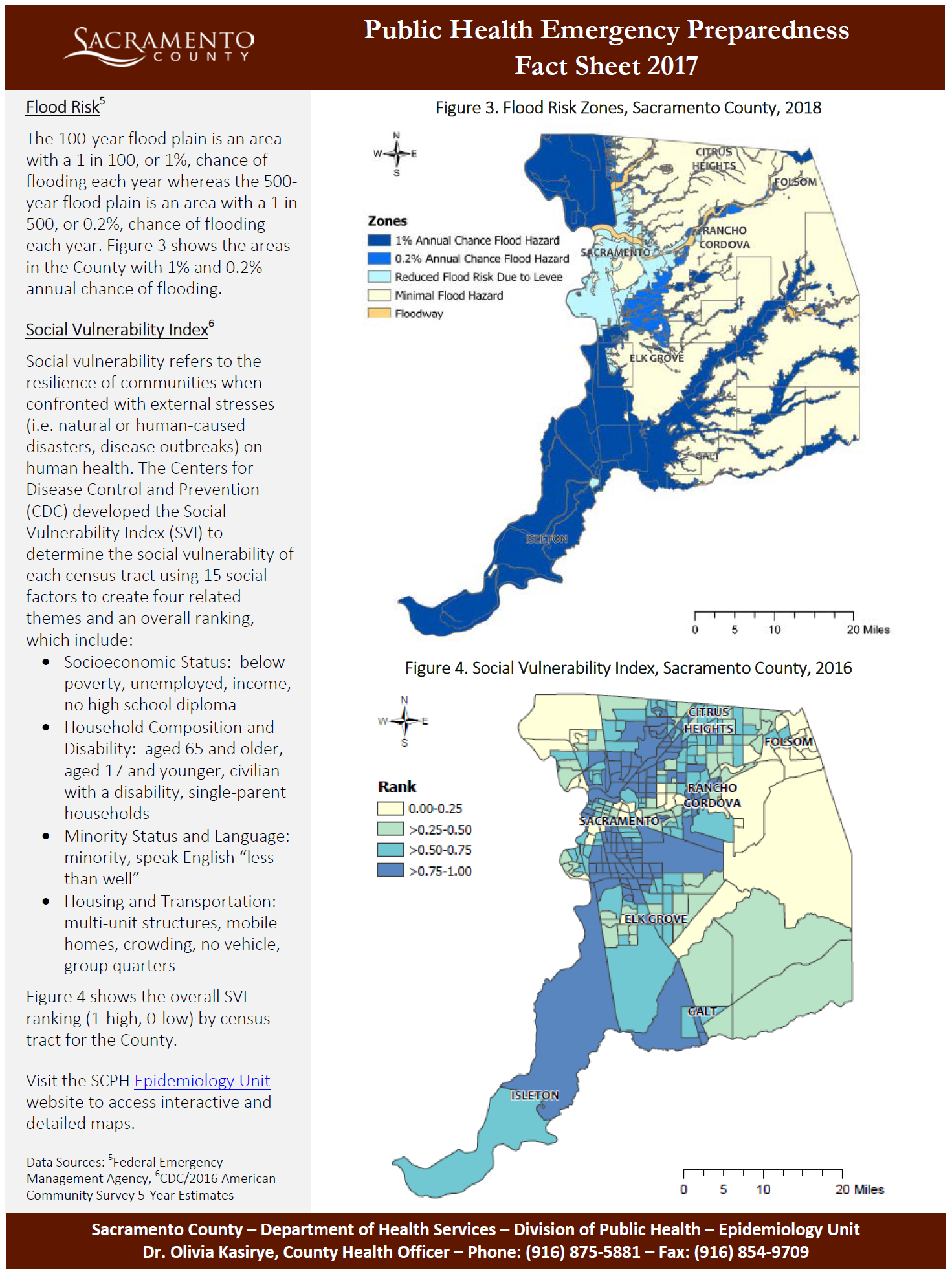 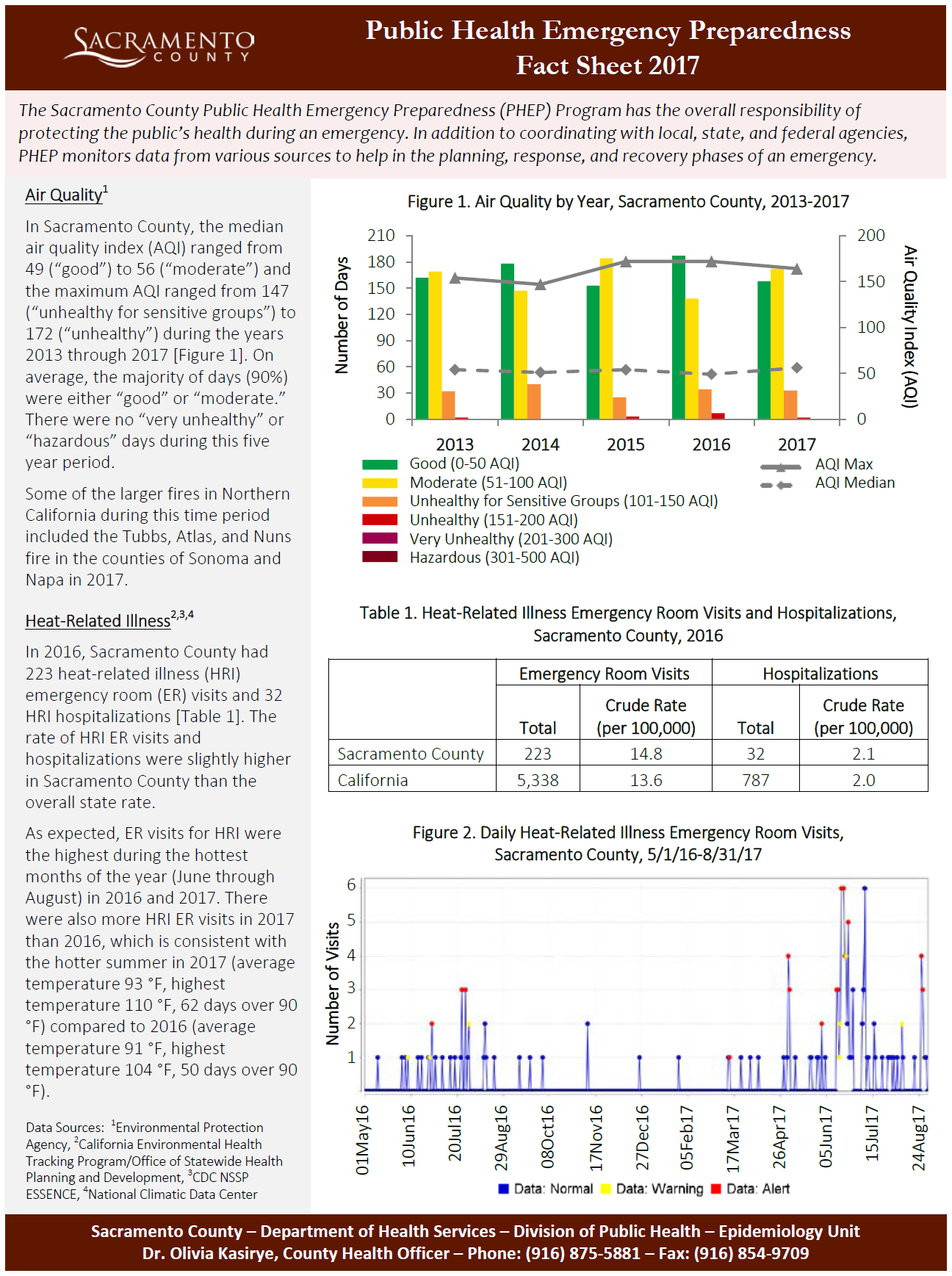 heat
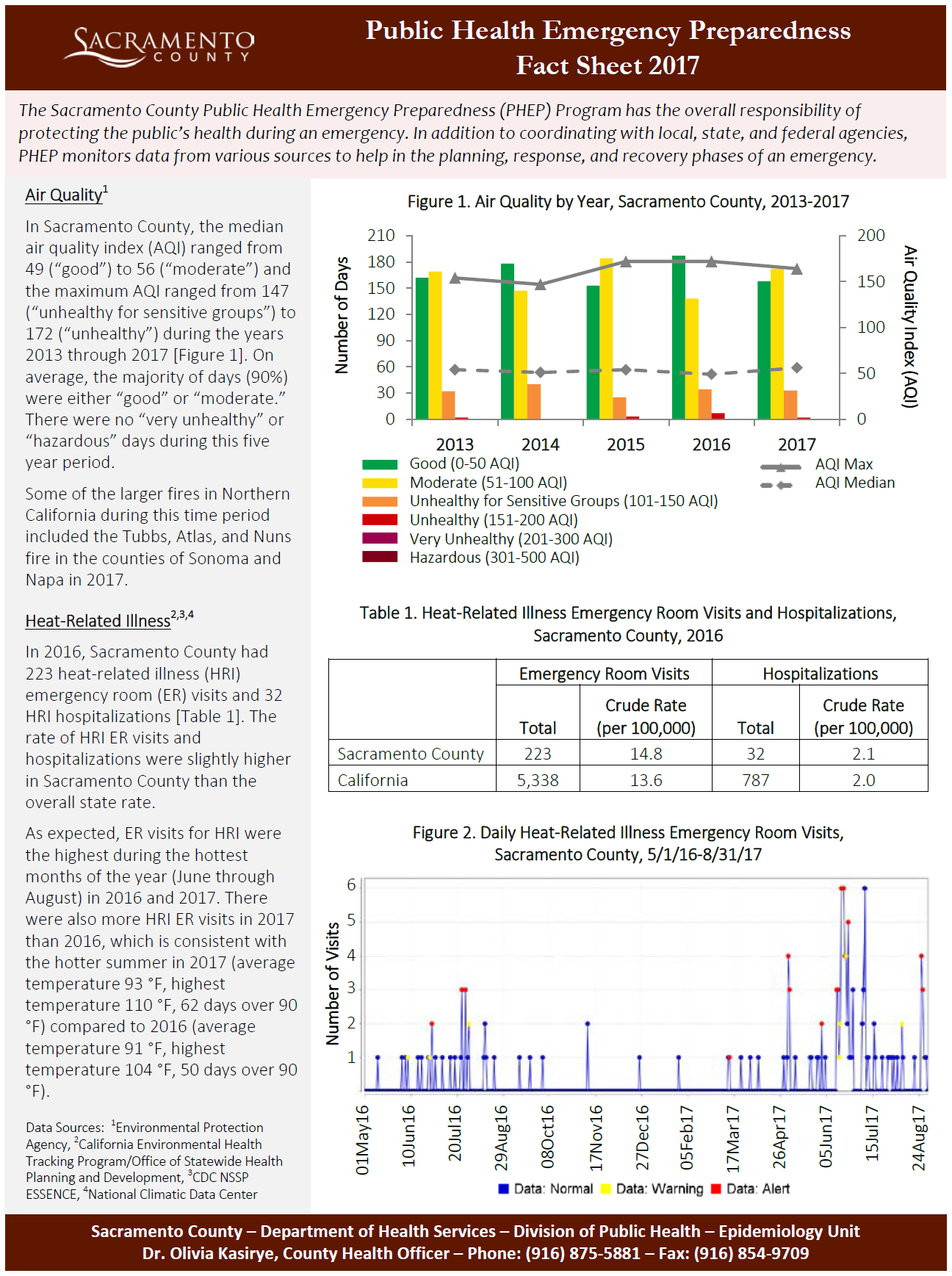 6
[Speaker Notes: Started looking at heat using syndromic surveillance in 2018
Created a PHEP fact sheet looking at ED visits for heat-related illness:
compared 2016 vs. 2017 numbers
as expected, more visits for heat-related illness during the summer 
more visits in 2017, consistent with hotter summer that year]
Heat – UPDATE GRAPH
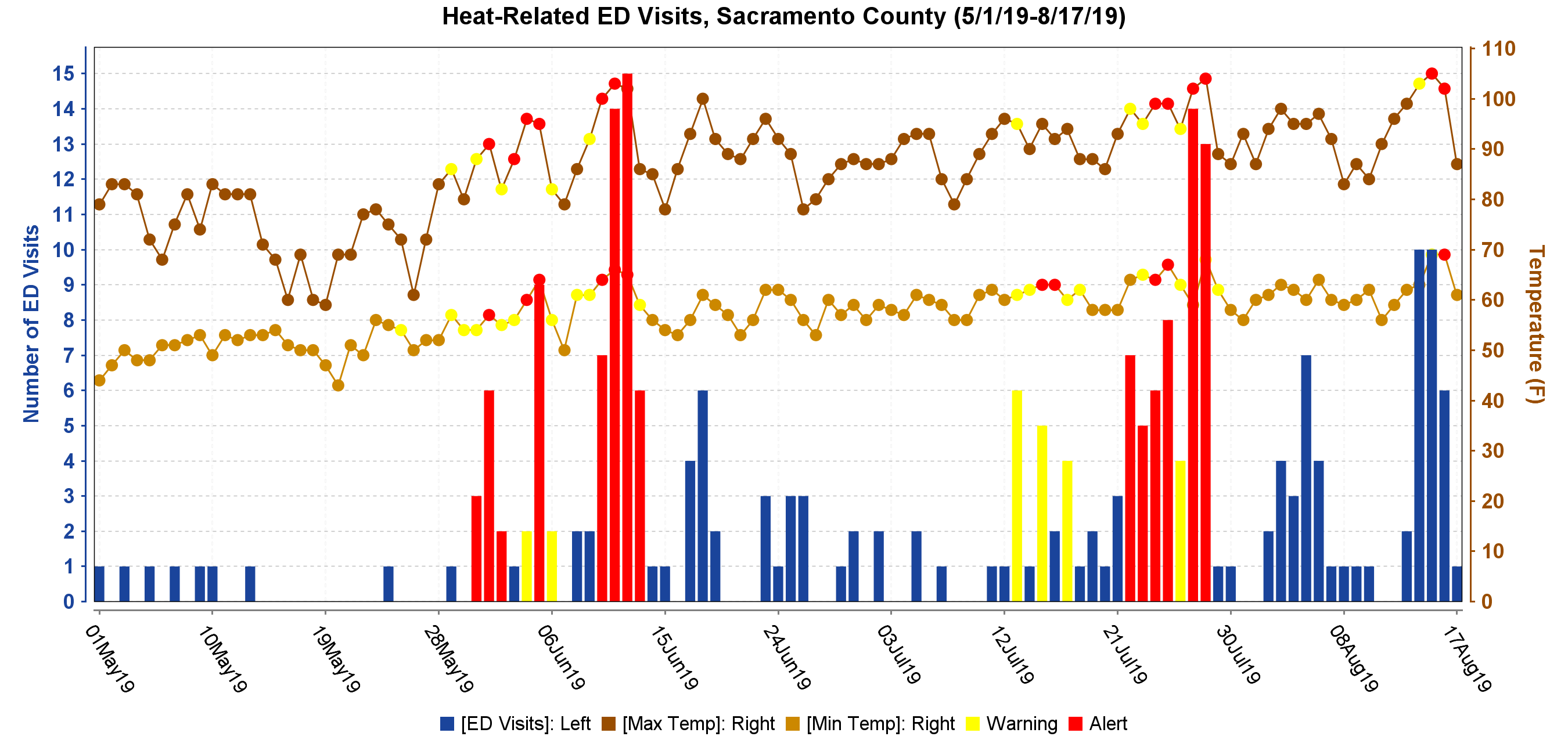 7
[Speaker Notes: Updated query to include ICD-10 codes for “effects of light and heat”
saw more heat-related ED visits
previously max number of ED visits was 6 in a day, now up to 15]
Heat
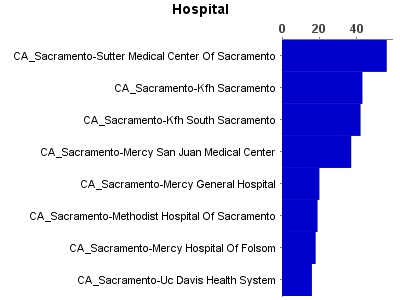 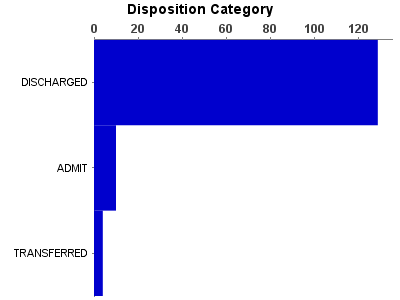 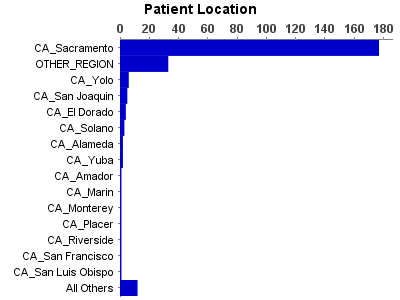 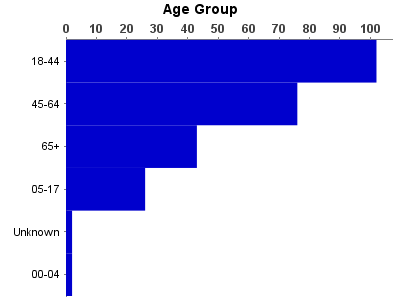 8
[Speaker Notes: Hospital 
Disposition Category: most discharged (admissions may be due to with kidney-related disease)
Patient Location: patients from other counties
Age Group: larger age groups and by 10 year age groups, most visits among the younger population (in general, most ED visits were also among the younger age group)]
Heat
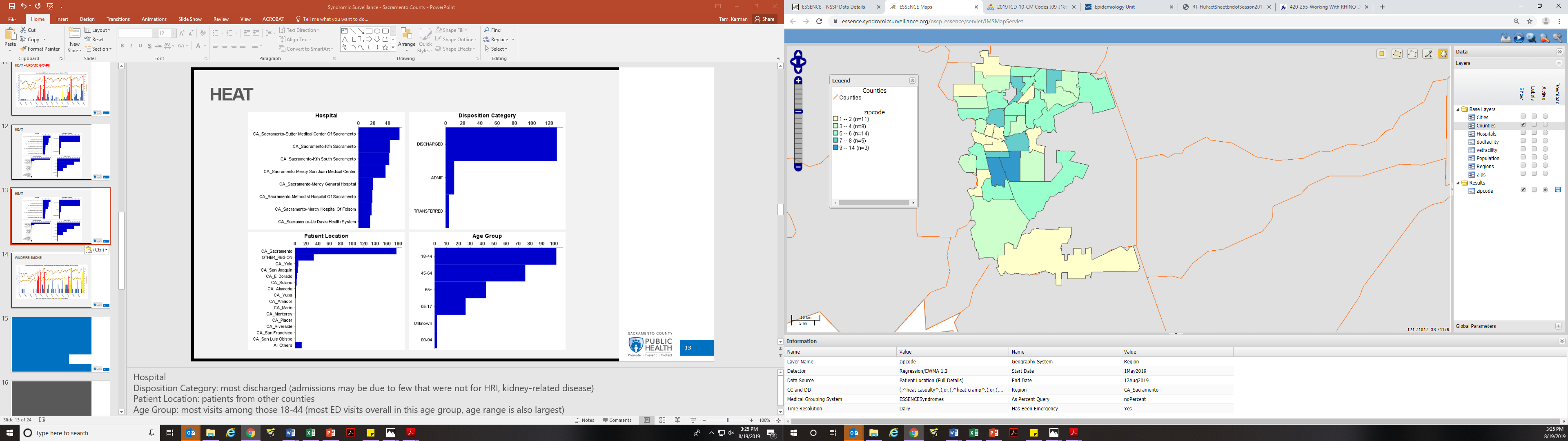 9
[Speaker Notes: BioSense has a mapping capability 
Broken down by zip code of residence:
does not include all visits (working with one hospital to provide 5 digit zip code, otherwise does not map correctly to Sacramento)
location of heat exposure could be somewhere else]
Wildfire smoke
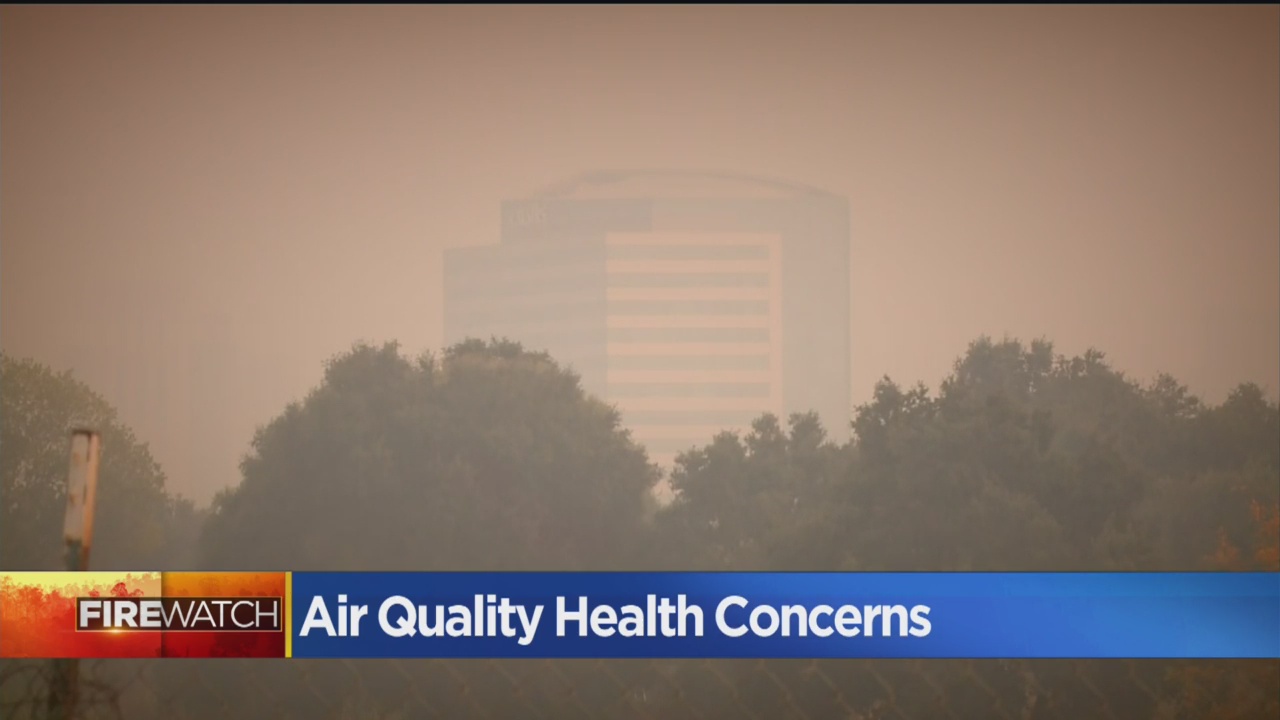 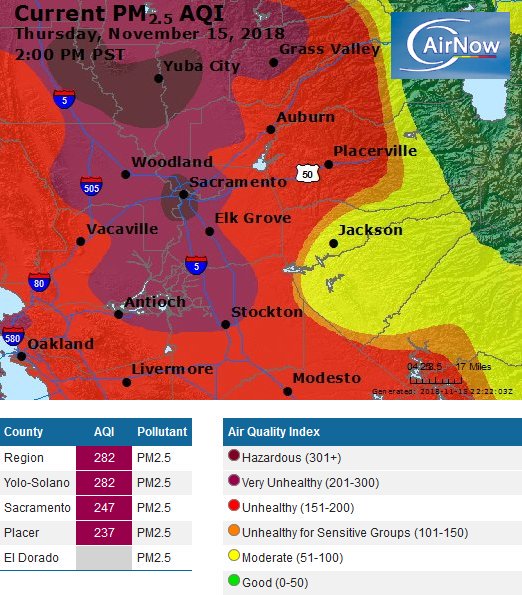 CBS Sacramento
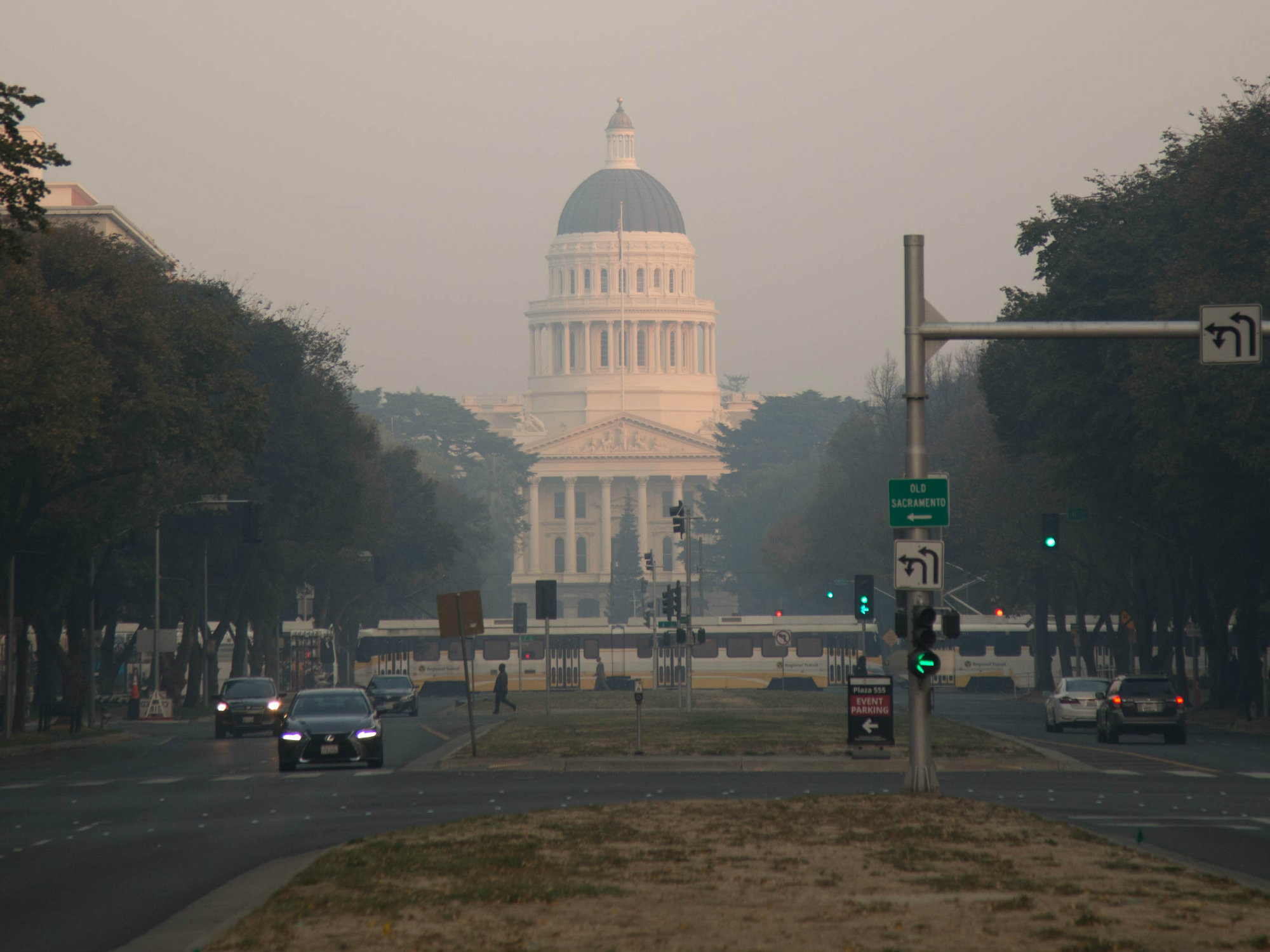 Capital Public Radio
10
[Speaker Notes: Camp Fire (Butte County): 
started 11/8/18
contained 11/25/18 (18 days later)
Paradise only about two hours north of Sacramento
affected air quality from Sacramento to Bay Area
Sacramento had days of very unhealthy to hazardous air quality]
Wildfire smoke
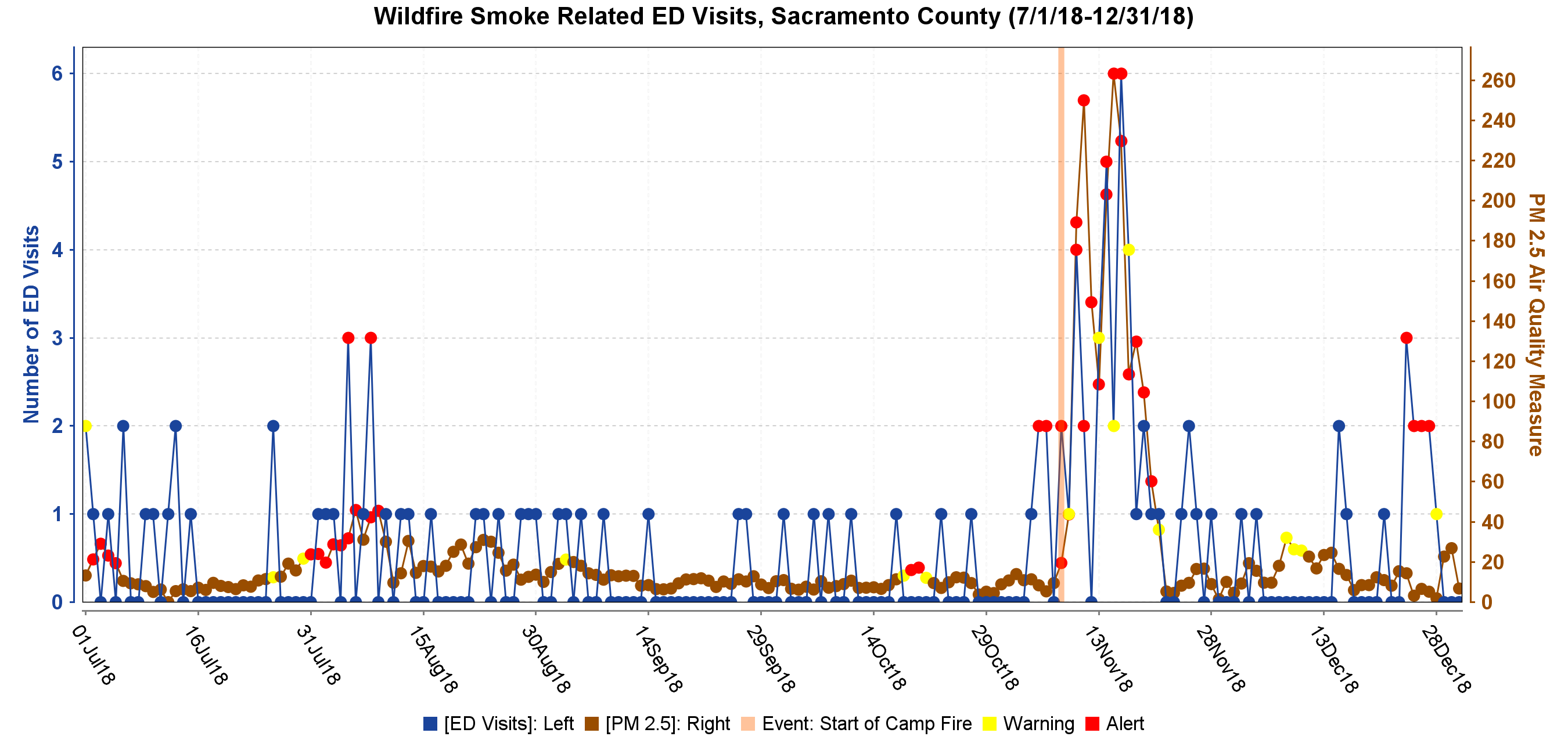 11
[Speaker Notes: CDC contacted Sacramento to provide assistance: 
- provided query for wildfire smoke related visits created by Washington state, modified slightly for Sacramento
Graph shows ED visits related to wildfire smoke (blue) overlaid with air quality (brown) and start of Camp Fire with the orange line:
increase in visits with poor air quality
Extended to July:
Carr Fire (Shasta County) started July 23
poor air quality days and increase in visits
air quality not as bad in the summer vs winter due to inversion layer]
Wildfire smoke
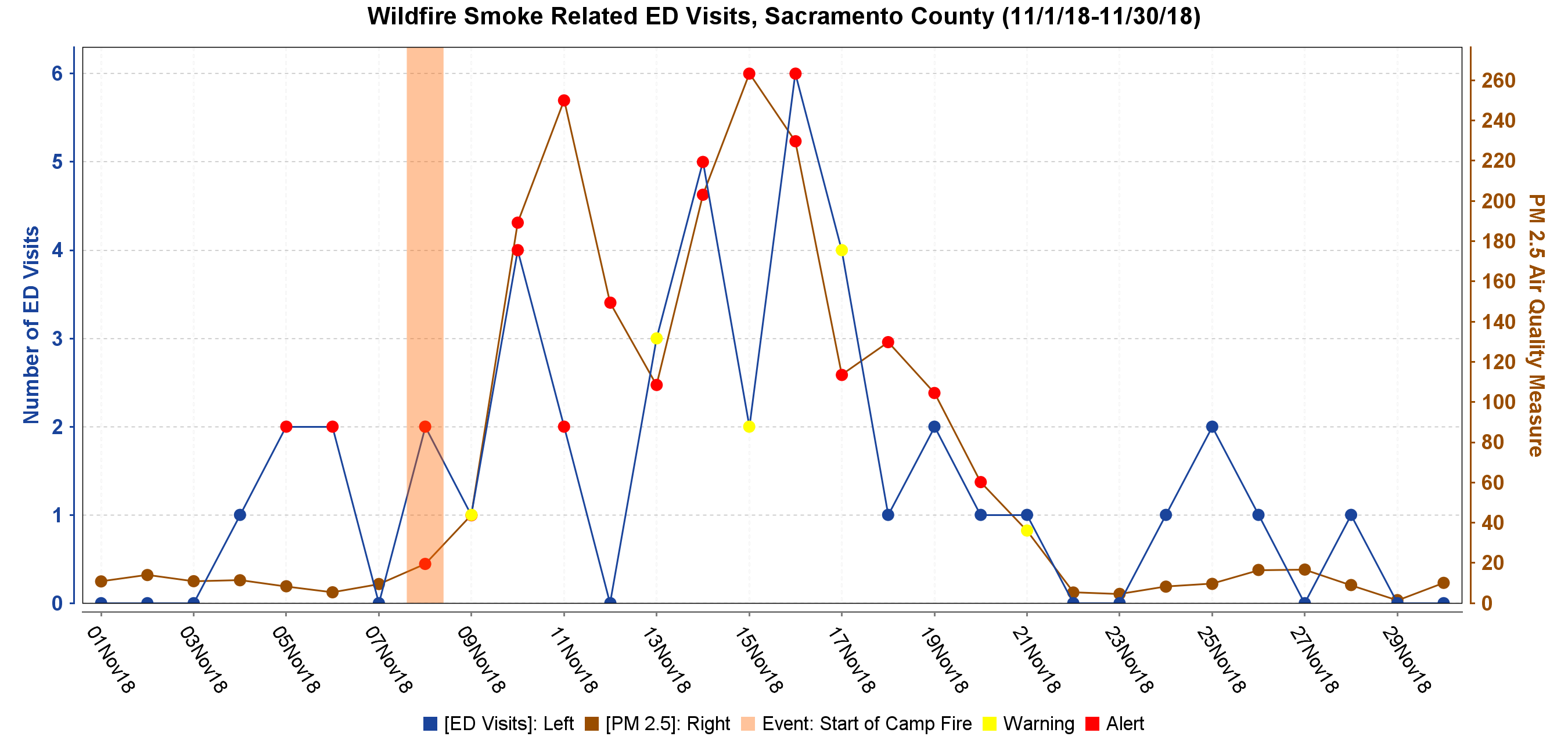 12
[Speaker Notes: Focusing on November
Same: increase in ED visits with poorer air quality (mid-November)]
Wildfire smoke
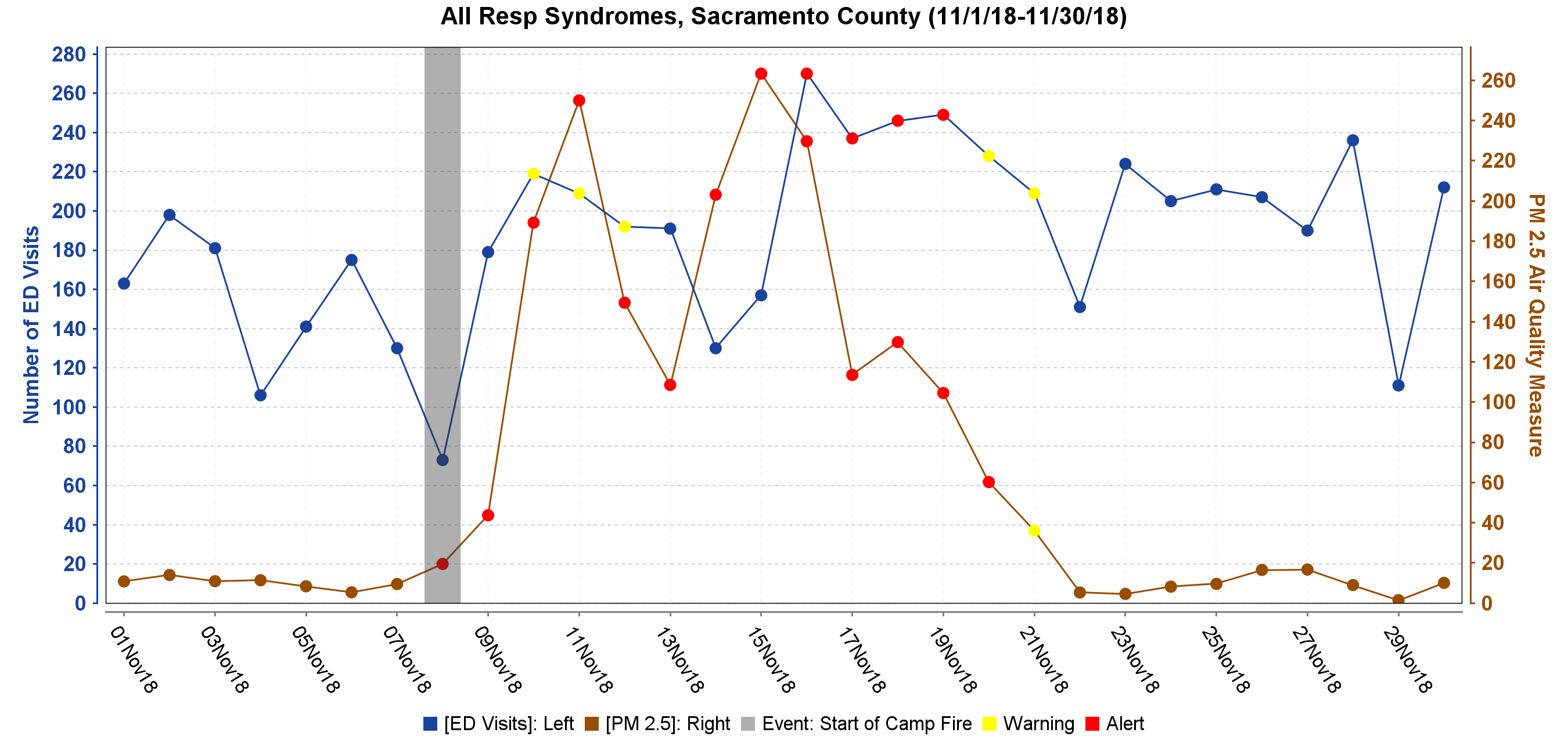 13
[Speaker Notes: Increase in ED visits with poorer air quality (mid-November)]
Mercury in face cream
14
[Speaker Notes: Certain skin-lightening or acne creams from Mexico have caused multiple cases of mercury poisoning throughout California. Cream users purchased the products on the street in California cities through informal networks of friends or they brought them into the USA from Mexico. These non-commercial creams are used for lightening the skin; fading freckles, blemishes, and age spots; and treating acne. Products usually come in plastic containers that either have no label or have hand-made labels. The poisoning cases have included several children and babies who were not cream users but who were exposed to mercury through contact with family members who used the products. The California Department of Public Health’s Food and Drug Laboratory found creams to contain very high levels of mercury, up to 210,000 parts per million (ppm) or 21 percent. It is illegal to sell skin cream products in the USA that have 1 ppm or more of mercury.]
Signs and symptoms of mercury poisoning
15
[Speaker Notes: Because signs and symptoms associated with inorganic mercury poisoning are non-specific in nature, cases may go undiagnosed for weeks or months, and misdiagnosis has led to clinical treatments that did not address the underlying poisoning.]
Sacramento woman in semi-coma after using adulterated face cream
47-year-old Latino woman admitted to hospital with numbness in her hands and face, gait disturbances and slurred speech, which continued to worsen over the course of a few weeks and became unconscious
was found to have a blood mercury of 2,630 μg/L. Normal values are less than 5 μg/L. Her initial mercury urine levels were 120 μg/L. 
The cream she was using had 12,000 ppm of methyl mercury
Typically creams contain mercury salts, such as mercurous chloride.
16
Public health response
Warnings in the media to the public about about use of creams with added ingredients
Outreach and education to the community
Testing of creams brought in by community members
Encourage testing for anyone with symptoms
17
Respiratory illnesses and deaths related to vaping
18
19
Vaping associated pulmonary injury
20
Vaping associated pulmonary injury
21
22
Counties/cities Ban Flavored Tobacco Products
23
THANK YOU
Olivia Kasirye, MD, MS
https://dhs.saccounty.net/PUB/Pages/Epidemiology/SP-Epidemiology.aspx